УСЛУГИ ФИНАНСОВЫХ ОРГАНИЗАЦИЙ: ИСПОЛЬЗУЙ ГРАМОТНО
ЗНАКОМЬТЕСЬ, НАШИ ГЕРОИ
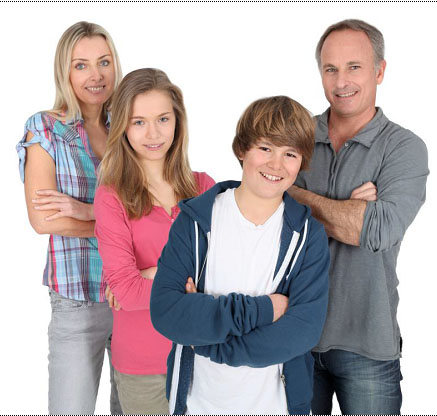 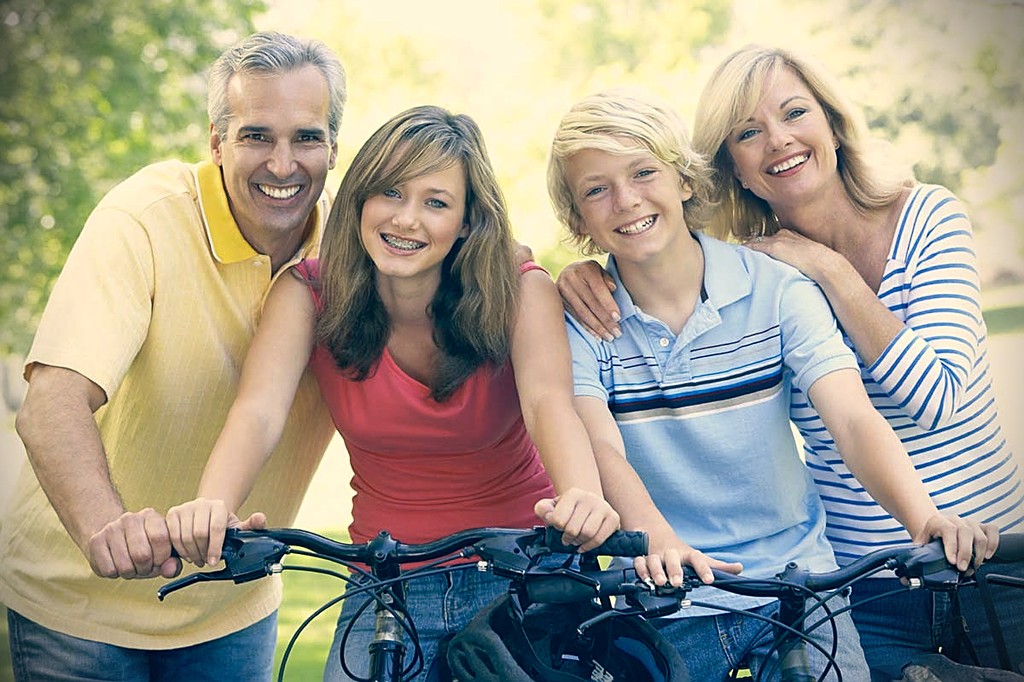 СЕМЬЯ ПЕТРОВЫХ

Петр Алексеевич,
Мария Фёдоровна,
     Саша, 16 лет,
      Оля, 15 лет
СЕМЬЯ ИВАНОВЫХ

Дмитрий Иванович,
Елена Викторовна,
    Коля, 15 лет,
    Таня, 16 лет
ЖИЗНЕННАЯ СИТУАЦИЯ №1: ПЛАНИРУЕМ ЛЕТНИЙ ОТДЫХ
Сегодня утром Таня и Оля встретились по дороге в школу и разговорились о том, что скоро они отправятся летом на отдых со своими родителями. Таня  рассказала Оле, как они всей семьёй планировали свое путешествие и делали расчёт его стоимости (билеты на самолёт, страховка, проживание и др.), как создали специальный вклад в банк еще в сентябре, чтобы накопить на отдых. Каждый месяц папа кладет на этот вклад определённую сумму денег.
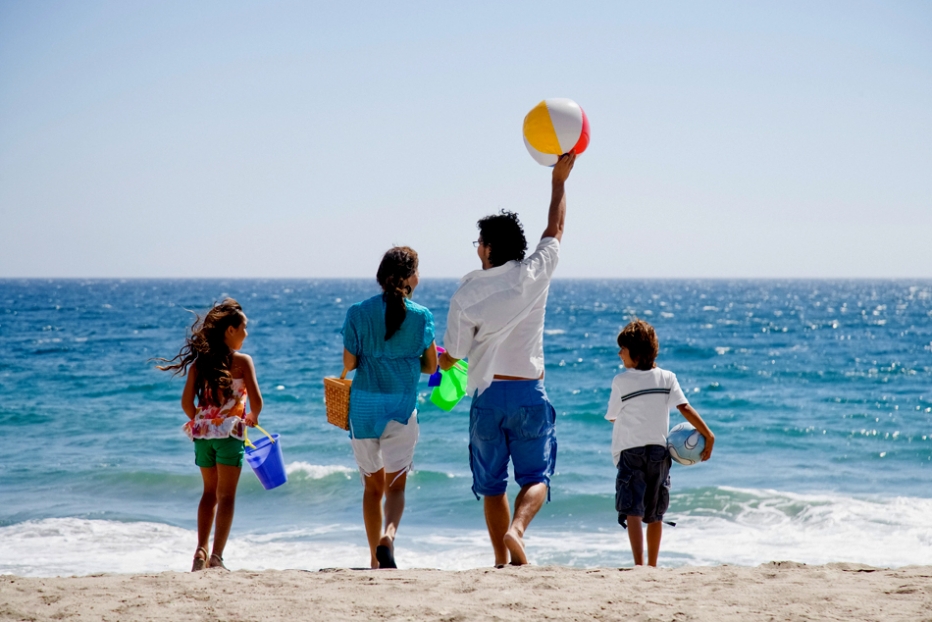 Оля была очень удивлена, так как в её семье принято думать об отдыхе накануне. Она рассказала, что последние 2-3 года папа всегда берёт кредит на то, чтобы организовать отдых всей семье. Оля также отметила, что  весь год приходится расплачиваться за кредит, а потом наступает следующее лето и нужно опять брать кредит, чтобы всем хорошо отдохнуть.
ЖИЗНЕННАЯ СИТУАЦИЯ №1: 
СЕМЬИ ПЕТРОВЫХ И ИВАНОВЫХ ПЛАНИРУЮТ ЛЕТНИЙ ОТДЫХ
ДАВАЙТЕ ПОСЧИТАЕМ: НАКОПЛЕНИЯ НА ЛЕТНИЙ ОТДЫХ СЕМЬЁЙ ИВАНОВЫХ С ПОМОЩЬЮ ВКЛАДА
ДАВАЙТЕ ПОСЧИТАЕМ: 
 ОФОРМЛЕНИЕ КРЕДИТА НА ЛЕТНИЙ ОТДЫХ СЕМЬЁЙ ПЕТРОВЫХ
ДАВАЙТЕ СРАВНИМ: КТО ДЕЙСТВОВАЛ ФИНАНСОВО ГРАМОТНО?
ЖИЗНЕННАЯ СИТУАЦИЯ №2: ЧРЕЗВЫЧАЙНЫЕ ПРОИСШЕСТВИЯ
Семьи Петровых и Ивановых дружат уже много лет. Два года назад и Петровы, и Ивановы купили по небольшому дачному участку с маленьким  домиком в садоводстве «Лесное счастье». Их дачи находились по соседству. 
      К несчастью, на прошлой неделе произошёл пожар в соседнем
 доме. Огонь перекинулся и на строения семьи Петровых ,и на строения семьи Ивановых. Все сгорело!
     Петр Александрович и Мария Фёдоровна Петровы были в ужасе: они недавно подключили отопление и своими руками построили второй этаж. Потратили очень много денег!!!
     Дмитрий Иванович и Елена Викторовна Ивановы также расстроились: было очень жаль старинный диван бабушки и новые, сшитые Еленой Викторовной, занавески. Но их огорчение не было таким сильным, как у Петровых.

ПОЧЕМУ?
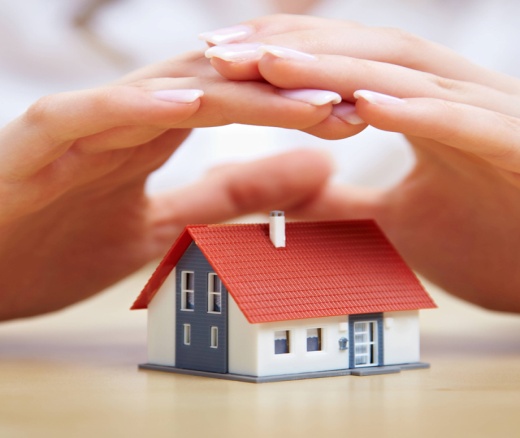 ДАВАЙТЕ СРАВНИМ: КТО ДЕЙСТВОВАЛ ФИНАНСОВО ГРАМОТНО?
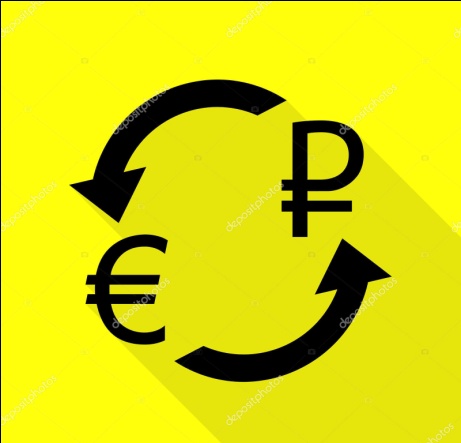 ЖИЗНЕННАЯ СИТУАЦИЯ №3: ОБМЕН ВАЛЮТ
Оля Петрова и Таня Иванова играют в одной команде по волейболу. Команда стала показывать хорошие результаты, выиграла всероссийский чемпионат среди девушек 15-16 лет и была приглашена на Европейский кубок в Зальцбург (Австрия). 
    До отъезда оставалось 2 дня, все вещи собраны, осталось решить вопрос обмена валют. Посоветовавшись, девочки решили с собой взять по 500 евро (купить подарки и сувениры, а также кое - что из экипировки).
   Оля, по совету своей мамы, отправилась в самый ближайший банк, где смогла купить европейскую валюту по 71,93 рубля за 1 евро.
   Таня же, вместе с мамой, сначала собрали информацию о том, в каких банках какой курс покупки евро, изучили ее, нашли самый дешёвый курс в банке, который находился в соседнем квартале, и отправились в этот банк. Они купили евро по 69,24 рубля за 1 евро.

За купленные евро девочки заплатили по-разному.

ПОЧЕМУ?
ДАВАЙТЕ СРАВНИМ: КТО ДЕЙСТВОВАЛ ФИНАНСОВО ГРАМОТНО?
КАКИЕ РЕШЕНИЯ МОЖНО НАЗВАТЬ ФИНАНСОВО ГРАМОТНЫМИ?
Это решения, которые основаны на:

Всестороннем изучении жизненной ситуации, где требуется принятие финансового решения.
 Выявлении различных вариантов принятия решения.
Сравнении (в том числе с использованием математических расчётов) различных вариантов решений с позиции выгоды, эффективности, качества.
Выборе наиболее разумного варианта в конкретной ситуации.
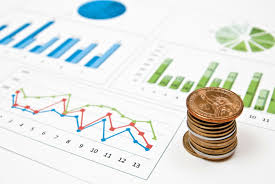 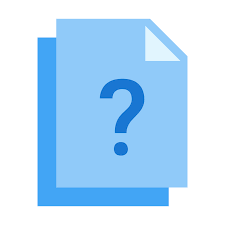 ПОДВЕДЕМ ИТОГ: ОБСУДИМ ВМЕСТЕ
ВОПРОСЫ:

Что Вы узнали сегодня нового?
Как можно накопить определённую  сумму  денег  на свою мечту или цель?
Есть ли у Вас опыт составления своего финансового плана?
От чего может защитить нас  страхование? Какие виды страхования  Вам известны? Какими видами страхования пользуется Ваша семья?
Что вы расскажете своим родителям об этом уроке?
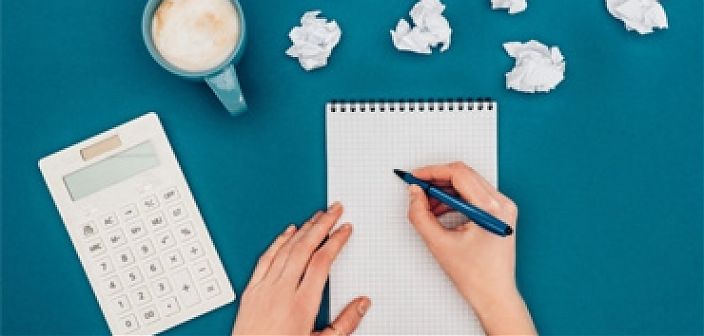 СПАСИБО 
ЗА ВНИМАНИЕ!